স্বাগতম
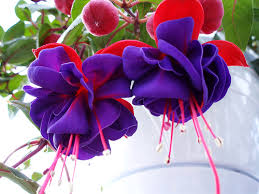 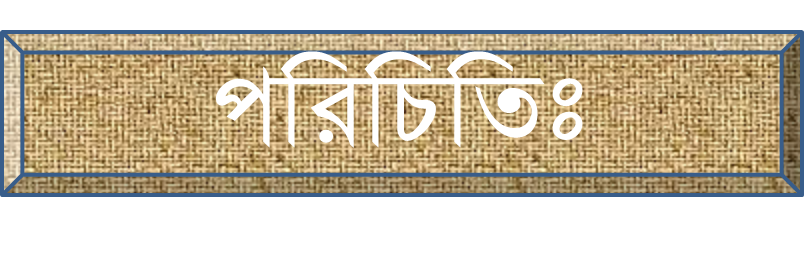 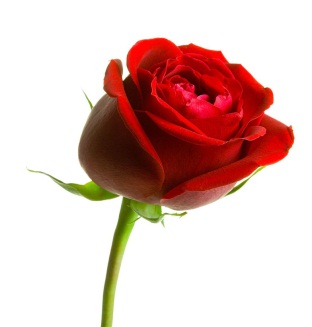 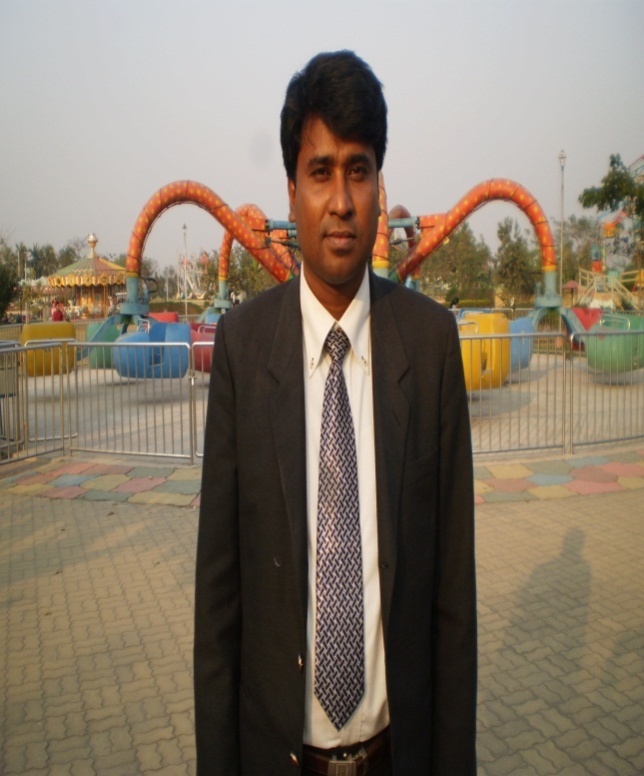 মোঃ আবু সাঈদ 
          প্রভাষক-দর্শন
 যশোর শিক্ষা বোর্ড সরকারি মডেল স্কুল এন্ড কলেজ
E-mail: abusayedjsmsc1@ gmail.com
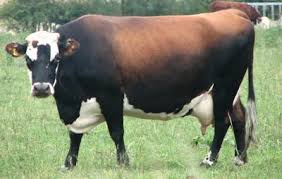 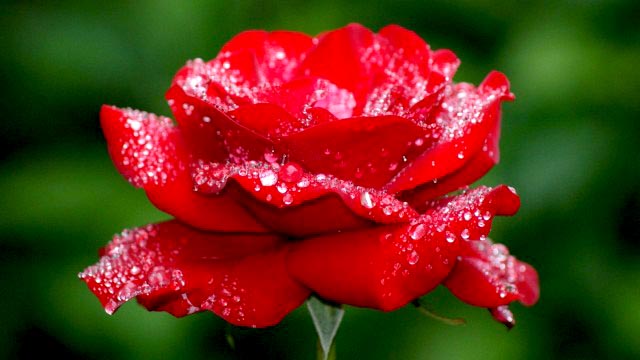 ফুল হয় সুন্দর।
গরু হয় চতুষ্পদ।
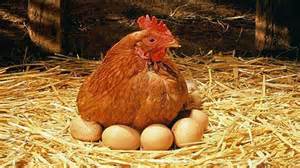 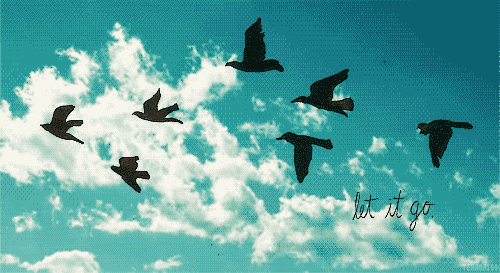 মুরগি ডিম পাড়ে।
পাখি আকাশে উড়ছে।
আজকের বিষয়
যুক্তির উপাদান        (পদ ও শব্দ)
শিখন ফল
১। পদের অর্থ ব্যাখ্যা করতে পারবে        
২।পদ ও শব্দ কি তা জানতে পারবে।
৩। পদওশব্দের পার্থক্য করতে পারবে।
৪।শব্দের শ্রেণী বিভাগ করতে পারবে ।
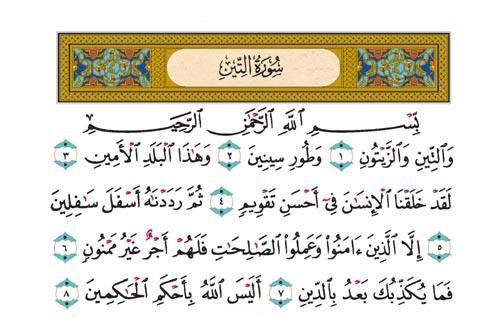 আল্লাহ কি বিচারকদের মধ্যে শ্রেষ্টতম বিচারক নন?
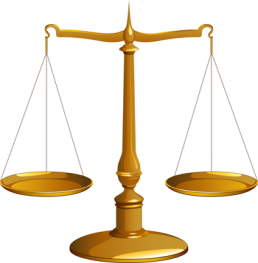 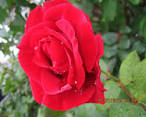 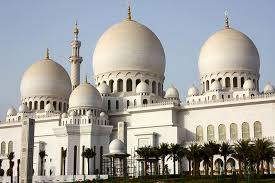 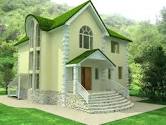 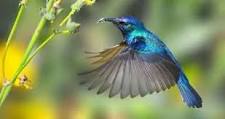 বাড়ি
মসজিদ
ফুল
পাখি
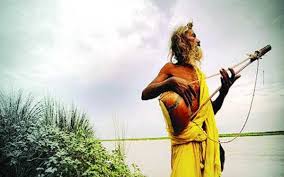 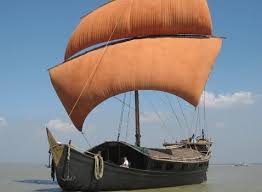 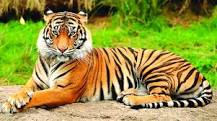 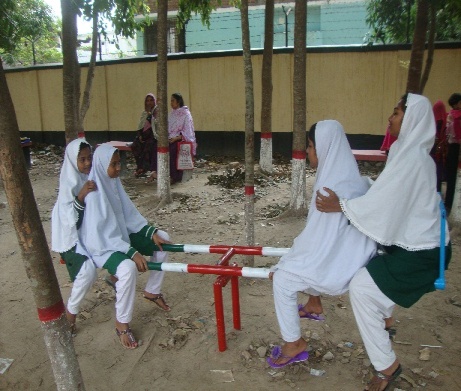 বাঊল
উপরের ভিডিও এবং  চিত্রগুলো কি নির্দেশ করছে বলে তুমি মনে কর?
বাঘ
নৌকা
ছাত্রী
পদ
পদের উৎপত্তি গত অর্থ
Term
পদ (ইংরেজীপ্রতিশব্দ)
Terminus (ল্যাটিন শব্দ) থেকে।
Term
এসেছে
Terminus(অর্থ)
প্রান্ত বা সীমা
উৎপত্তিগত অর্থে পদঃ-
*পদের ইংরেজি প্রতিশব্দ Term. যা ল্যাটিন শব্দ  Terminus  থেকে এসেছে। যার অর্থ প্রান্ত বা সীমা । সুতরাং উৎপত্তিগত অর্থে  যুক্তিবাক্যের প্রান্তদ্বয়ই পদ ।যেমনঃ-
                                            প্রান্তশব্দ

           যুক্তিবাক্য-       সাকিল হয় চতুর ।


                  পদঃ     ১।উদ্দেশ্য+২। বিধেয় ।
পদের উৎপত্তি
মানুষের বর্তমান প্রজন্ম যেমন তার পূর্ব পূরুষ থেকে এসেছে , পদের উৎপত্তি ও অনেকটা সে রকম ভাবেই। নিচে চিত্রের মাধ্যমে দেখানো হল।
আমি
দাদা
বাবা
পদ
পদঃ যুক্তিবাক্যে ব্যবহৃত উদ্দেশ্য ও বিধেয়ই হল পদ।
উদাহরন
বই
ছাত্র
ঘর
যে শব্দ বা শব্দ সমষ্টি কোন যুক্তিবাক্যের উদ্দেশ্য অথবা বিধেয় হিসেবে ব্যবহৃত হয় বা ব্যবহারের উপযুক্ত হয় সে শব্দ বা শব্দ-সমষ্টিকে পদ বলে।
পদ কাকে বলে?
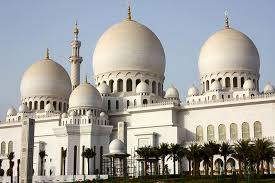 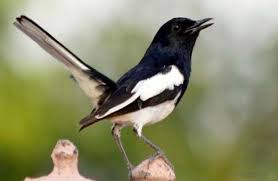 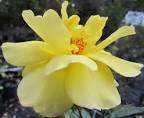 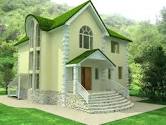 মসজিদ
দোয়েল
ঘর
ফুল
দোয়েল হয় জাতীয় পাখি।
দোয়েল (উদ্দেশ্য পদ)
জাতীয় পাখি (বিধেয় পদ)
সুন্দর (বিধেয় পদ)।
ফুল (উদ্দেশ্য পদ)
ফুল হয় সুন্দর।
উৎপত্তিগত অর্থে পদঃ-
অর্থঃ   পদের ইংরেজি প্রতিশব্দ হচ্ছে Term;Term কথাটি এসেছে ল্যাটিন শব্দ Terminus থেকে যার অর্থ প্রান্ত বা সীমা।যুক্তিবাক্যের এক প্রান্তে থাকে উদ্দেশ্য এবং অপর প্রান্তে থাকে বিধেয়।সুতরাং উৎপত্তিগত অর্থ হয় একটি যুক্তিবাক্যের প্রান্তদ্বয়ই হচ্ছে পদ।
সংজ্ঞাঃ যে শব্দ বা শব্দ সমষ্টি কোন যুক্তিবাক্যের উদ্দেশ্য অথবা বিধেয় হিসেবে ব্যবহৃত হতে পারে বা ব্যবহারের যোগ্য সে শব্দ বা শব্দ-সমষ্টিকে পদ বলে।যেমনঃফুল,মানুষ,পাখি, কলম,বই,সুন্দর,মরনশীল ইত্যাদি।
যুক্তিবিদ শাস্ত্রীর মতে: একটি যুক্তিবাক্যের উদ্দেশ্য বা বিধেয় হিসেবে যা কিছু চিন্তা করা যায় তাকেই পদ বলে সংজ্ঞায়িত করা যায়।”
মানুষ হয় মরনশীল,   ফুল হয় সুন্দর,   পাখি হয় দ্বীপদি।
পদ-Term
উৎপত্তি গত অর্থে পদ
Terminus
ল্যাটিন শব্দ
প্রান্ত বা সীমা
যুক্তিবাক্যের প্রান্ত শব্দ
যুক্তিবাক্য
উদ্দেশ্য
বিধেয়
ফুলটি
সুন্দর।
পদ
হয়
একটি বাড়ি নির্মানে যেমন ইট,বালি ,সিমেন্ট ইত্যাদি উপাদান ব্যবহার করা হয়েছে,তেমনি ভাবে একটি যুক্তি ও যে বিভিন্ন উপাদানের সমন্বয়ে গঠিত হয় তা নিন্মে দেখানো হলঃ-
যুক্তির উপাদান সমূহ হলঃ-
যুক্তিবাক্য
অনুমান
যুক্তি
বিধেয়
উদ্দেশ্য
পদ
যুক্তির উপাদান সমূহের বর্ণনাঃ-
যুক্তির মূল উপাদান হল যুক্তিবাক্য,একটি যুক্তিবাক্যের থাকে দুটি অংশ 
১)উদ্দেশ্য পদ এবং ২) বিধেয় পদ।এক কথায় একটি যুক্তির উপাদান হল –যুক্তিবাক্য ও পদ।
উদ্দেশ্য পদঃ- যুক্তিবাক্যে যার সম্পর্কে কোন কিছু বলা হয় তাকে উদ্দেশ্য পদ বলে। বিধেয় পদঃ - আর উদ্দেশ্য সম্পর্কে যা কিছু বলা হয় তাকে  বিধেয় বলে। যেমনঃ-
রহিম হয় একজন খেলোয়াড়।

এখানে রহিম হল উদ্দেশ্য পদ এবং খেলোয়াড় হল বিধেয় পদ।
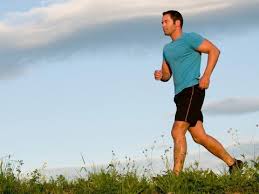 পদ
যুক্তিবিদ্যায় পদ দুই অর্থে ব্যবহৃত হয়ে থাকে।
১. ব্যাপক অর্থ
২. সংকীর্ণ অর্থ
পদ
ব্যাপক অর্থে পদ: যে শব্দ বা শব্দ সমষ্টি কোন যুক্তিবাক্যের উদ্দেশ্য বা বিধেয় হিসেবে ব্যবহার হতে পারে বা হবার যোগ্য বা যোগ্যতা রাখে সে শব্দ বা শব্দ সমষ্টিকে ব্যাপক অর্থে পদ বলে।

যেমন, মানুষ, ফুল, কাগজ, বই, কলম ইত্যাদি।
এ সব শব্দ বা শব্দ সমষ্টি সরাসরি কোন যুক্তিবাক্যের উদ্দেশ্য বা বিধেয় হিসেবে ব্যবহৃত না হলে, যুক্তিবাখ্যের উদ্দেশ্য বা বিধেয় হিসেবে ব্যবহৃত হবার যোগ্যতা রাখে।
পদ
২. সংকীর্ণ অর্থে পদ: যে শব্দ বা শব্দ সমষ্টি সরাসরি কোন যুক্তিবাক্যের উদ্দেশ্য বা বিধেয় হিসেবে ব্যবহার হয়েছে সে শব্দ বা শব্দ সমষ্টিকে সংকীর্ণ অর্থে পদ বলে।
যেমন,  আম হয় মিষ্টি
এখানে আম ও মিষ্টি সরাসরি যুক্তিবাক্যের উদ্দেশ্য বিধেয় হিসেবে ব্যবহৃত হয়েছে।
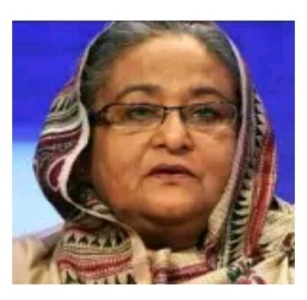 একের অধিক শব্দ
শেখ হাসিনা  হন  বাংলাদেশের প্রধানমন্ত্রী   - যুক্তিবাক্য
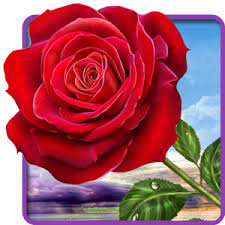 পদ
পদ
সংকির্ণ অর্থে পদ
ফুলটি  হয়  সুন্দর    - যুক্তিবাক্য
একটি শব্দ
ফুল
পদ
মরনশীল
মানুষ
ব্যপক অর্থে পদ
কলম
সুন্দর
একক কাজ
পদ কি ?
*যে সকল শব্দ বা শব্দ সমষ্টি কোন যুক্তিবাক্যের উদ্দেশ্য বা বিধেয় হিসেবে ব্যবহৃত হয় বা হতে পারে তাকে পদ বলে।
চলো আমরা একটি দৃশ্য দেখি, সেখানে দর্শকবৃন্দ কি বোঝাতে চাইছেন---।
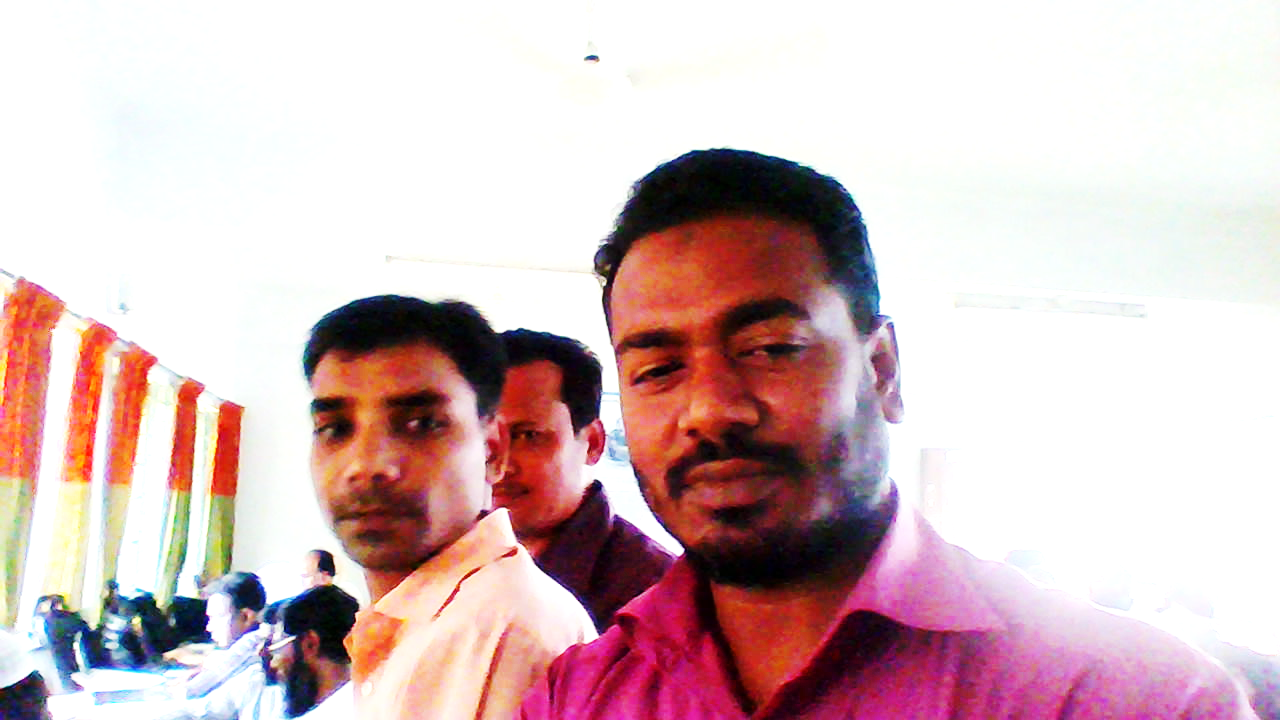 চিত্রে দর্শকবৃন্দ আলোচনার মাধ্যমে শব্দ দ্বারা  তাদের চিন্তা,আবেগ,অনুভূতি প্রকাশ করছে।
চলো আমরা একটি দৃশ্য দেখি, সেখানে দর্শকবৃন্দ কি বোঝাতে চাইছেনঃ--
চিত্রে দর্শকবৃন্দ আলোচনার মাধ্যমে শব্দ দ্বারা  তাদের চিন্তা,আবেগ,অনুভূতি প্রকাশ করছে।
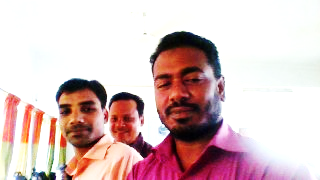 চলো এবার আমরা শব্দ কি এবং শব্দের প্রকারভেদ নিয়ে আলোচনা করি
মানুষ তার অন্তরের মাঝে যে সমস্ত আবেগ, অনুভূতি,চিন্তাকে লালন করে,তাকে কন্ঠনালীর সাহায্যে মূখগহব্বর দিয়ে,জিহবা ও ঠোটের সাহায্যে শাব্দিক আকারে বা লিখনির মাধ্যমে যা প্রকাশ করে,তাকেই শব্দ বলে।
 শব্দ হল কয়েকটি বর্ণ বা বর্ণের সমষ্টি যা একটি  অর্থ প্রকাশ করে।শব্দ যুক্তিবাক্য গঠনে সহায়তা করে থাকে।
ক+ল+ম=কলম
অর্থবোধক ধ্বনি
শব্দ
পদযোগ্য
পদনিরপেক্ষ
রহিম, করিম, মানুষ, গরু ইত্যিদি
হায় ! হায় ! মরি! মরি! ইত্যাদি
সহপদযোগ্য
যুক্তিবাক্যে ব্যবহৃত হতে পারে  না
টি, টা, খানা, খানি ইত্যাদি
নিজেই যুক্তিবাক্যে ব্যবহৃত হতে পারে
পদযোগ্য শব্দের সাথে যুক্তিবাক্যে ব্যবহৃত হতে পারে
শব্দ কি ? শব্দ কত প্রকার কি কি ?
শব্দঃ বর্ণ বা বর্ণসমষ্টি পাশাপাশি বসে যদি কোন অর্থ প্রকাশ করে তাকে শব্দ বলে ।যেমনঃ ক+ল+ম=কলম।
শব্দের শ্রেণিবিভাগঃ
                                   শব্দ



  ১।পদ যোগ্য                    ২।সহপদ যোগ্য        ৩।পদ নিরপেক্ষ
মানুষ,রহিম ইত্যাদি।        -টি,টা,খানা,খানি।      - হায়!হায়!,মরি!মরি!
পদযোগ্য শব্দ
যে শব্দ বা শব্দ সমষ্টি  অন্য পদের সাহায্য ছাড়াই সরাসরি কোন যুক্তিবাক্যের উদ্দেশ্য বা বিধেয় হিসেবে ব্যবহৃত হয় বা হতে পারে তাকে পদযোগ্য শব্দ বলে। 

যেমন, মানুষ, গরু, বই, খাতা, চেয়ার, টেবিল, কলম, পাখি, বাজার ইত্যাদি
সহ পদযোগ্য শব্দ
যে শব্দ বা শব্দ সমষ্টি  অন্য পদের সাহায্য ছাড়া সরাসরি কোন যুক্তিবাক্যের উদ্দেশ্য বা বিধেয় হিসেবে ব্যবহৃত হতে পারে না তাকে সহ গদযোগ্য শব্দ বলে। 
যেমন, -টি,টা,খানা,খানি, ও, এবং, যদি---তাহলে, যেমন---তেমন ইত্যাদি
পদ অযোগ্য/নিরপেক্ষ শব্দ
যে শব্দ বা শব্দ সমষ্টি  কখনো কোন যুক্তিবাক্যের উদ্দেশ্য বা বিধেয় হিসেবে ব্যবহৃত হতে পারে না তাকে গদ অযোগ্য শব্দ বলে। 

যেমন, হায়!হায়!, মরি!মরি! উঃ, আঃ, ছিঃ; ছিঃ ইত্যাদি
পদ ও শব্দের পার্থক্যঃ
একক কাজ
উৎপত্তিগত অর্থে পদ কি? খাতায় লিখ।
দলীয় কাজ
দল –ক(বিজোড় রোল)             দল –খ(জোড় রোল)
                   
                           পদ                                  শব্দ
জোড়ায় কাজ
পদযোগ্য শব্দ কী?
মূল্যায়ন
১. পদ কী?
২. পদের ইংরেজি প্রতিশব্দ কী?
৩. Term শব্দের অর্থ কী?
৩. Term শব্দটি কোন শব্দ থেকে এসেছে?
৪. Terminus শব্দটি কোন শব্দ বা ভাষা থেকে এসেছে?
৫. Terminus শব্দের অর্থ কী?
৬. পদ যুক্তিবাক্যের কোথায় বসে? 
৭. যুক্তিবাক্যে পদ কী হিসেবে ব্যবহৃত হয়?
৮. বই, চেয়ার, মানুষ, ফুল এগুলো খী?
৯. মানুষ হয় মরণশীল- এখানে পদ কোনটি?
১০. পাখি হয় দ্বিপদ-এখানে পাখি ও দ্বিপদ কোথায় বসেছে?
১১. যুক্তিবিদ্যায় পদকে কত অর্থে ব্যবহৃত হয়?
১২. সংকীর্ণ অর্থে পদ কী?
১৩. ব্যাপক অর্থে পদ কী?
১৪. মানুষ, ফুল, কাগজ, বই এ পদগুলো কোন অর্থে ব্যবহৃত হয়?
বাড়ির কাজ
অনুচ্ছেদ : ৩(ঘ)
পদের ব্যক্ত্যর্থ ও জাত্যর্থ
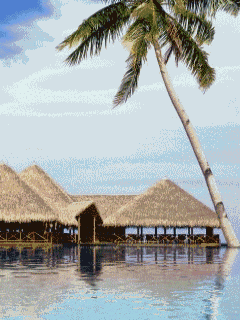 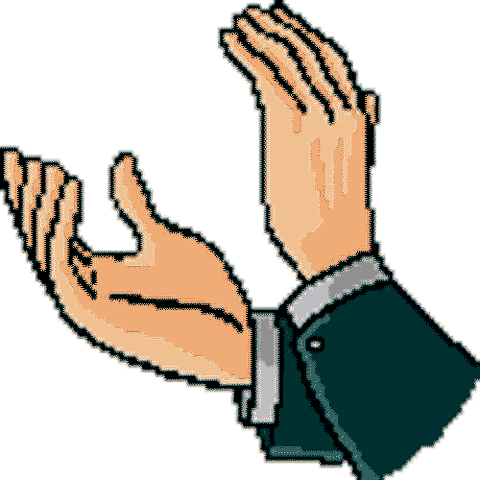 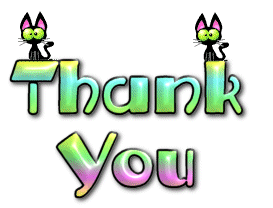 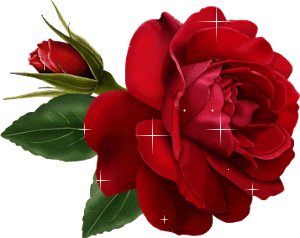 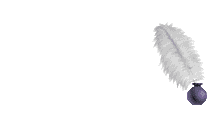